Unit 4 End of Unit Assessment



Excerpts from 
Cristal Martinez: Caretaker of Our Earth

Unit 4, Week 8
Listen to the words, and look closely at the photograph.
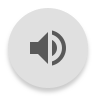 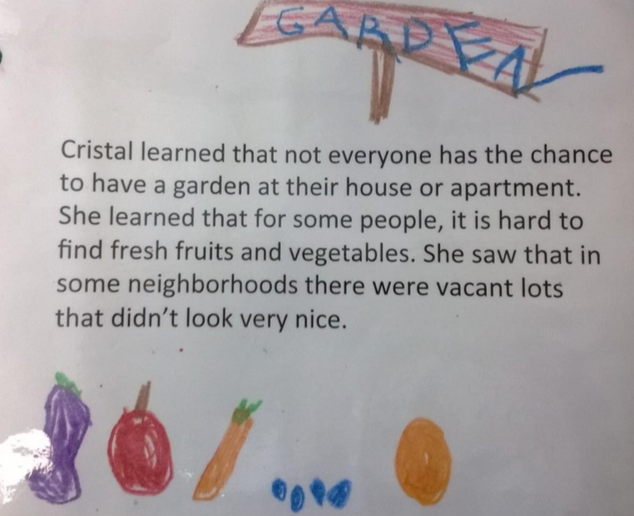 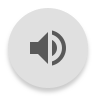 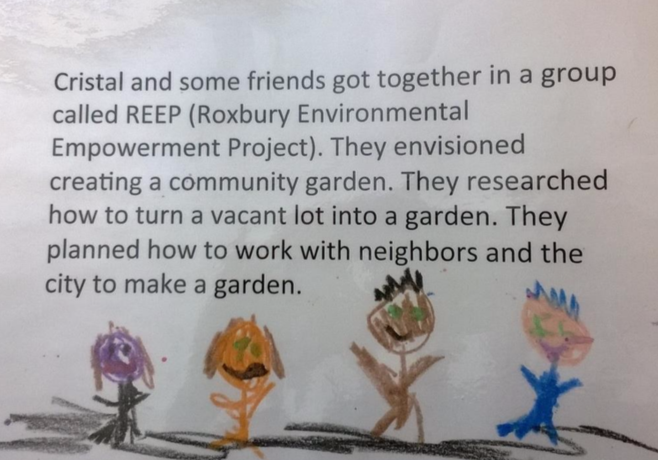 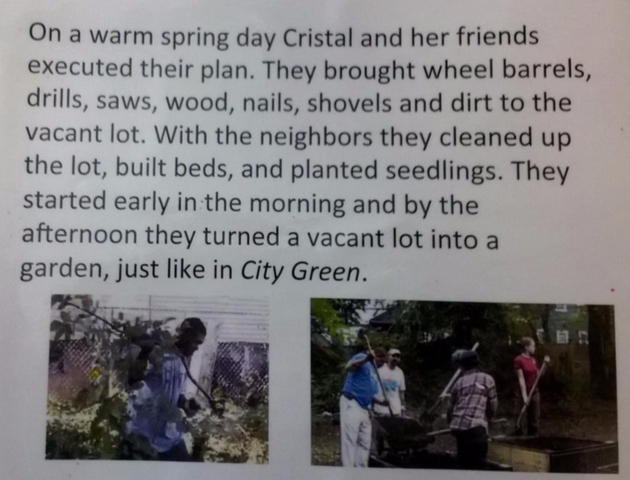 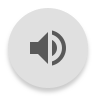 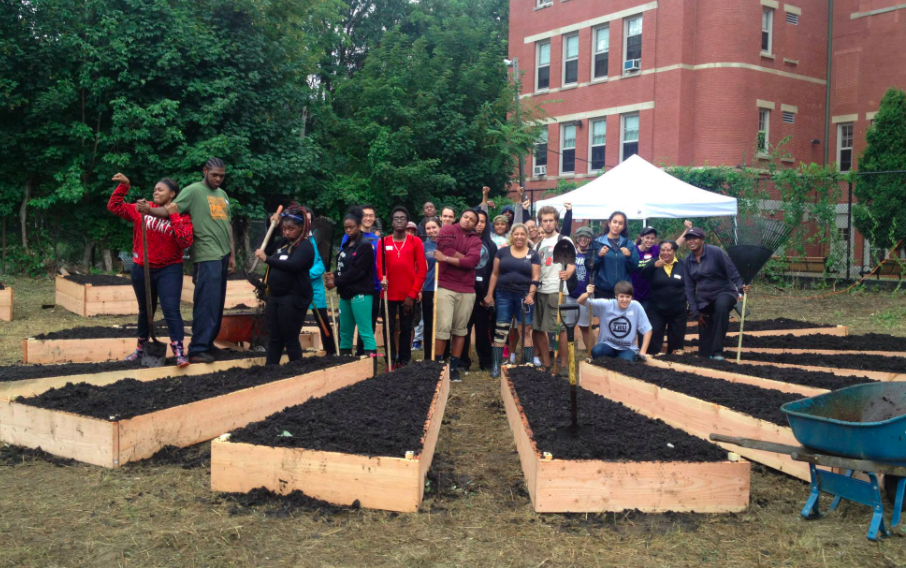 What steps did Cristal and her friends take to turn a vacant lot into a garden? 
Use at least two details from the text.


How did Cristal and her friends work together to be Caretakers of the Earth?